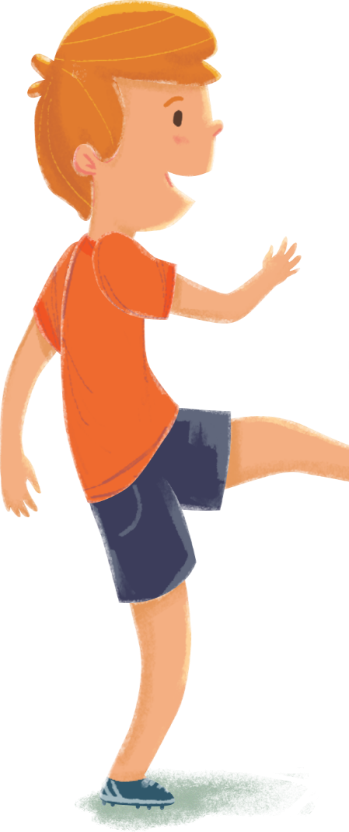 Забезпечення наступності закладу дошкільної та закладу загальної середньої освіти
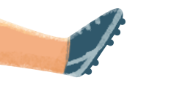 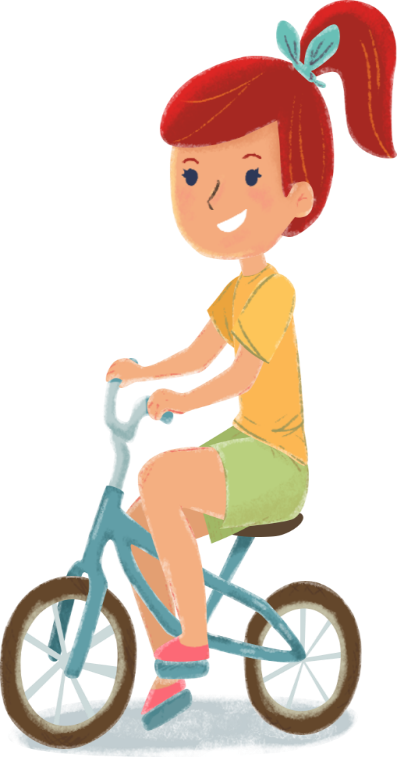 Завідувач Веселівського дошкільного навчального закладу (дитячий садок) «Веселка» Веселівської сільської ради 
Харківського району Харківської області
Мостова Світлана Олексіївна
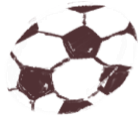 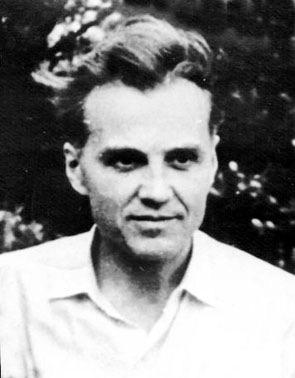 «Школа не повинна вносити різкого перелому в життя дітей. Нехай, ставши учнем, дитина продовжує робити те, що робила вчора. Нехай нове з’являється у її житті поступово і не приголомшує лавиною вражень».   В.О.Сухомлинський
Веселівський дошкільний навчальний заклад (дитячий садок) «Веселка» розташований у мальовничому куточку Харківщини. У нашому закладі дошкільної освіти функціонує група загального розвитку, що комплектується за віковими ознаками: різновікова дошкільна група.
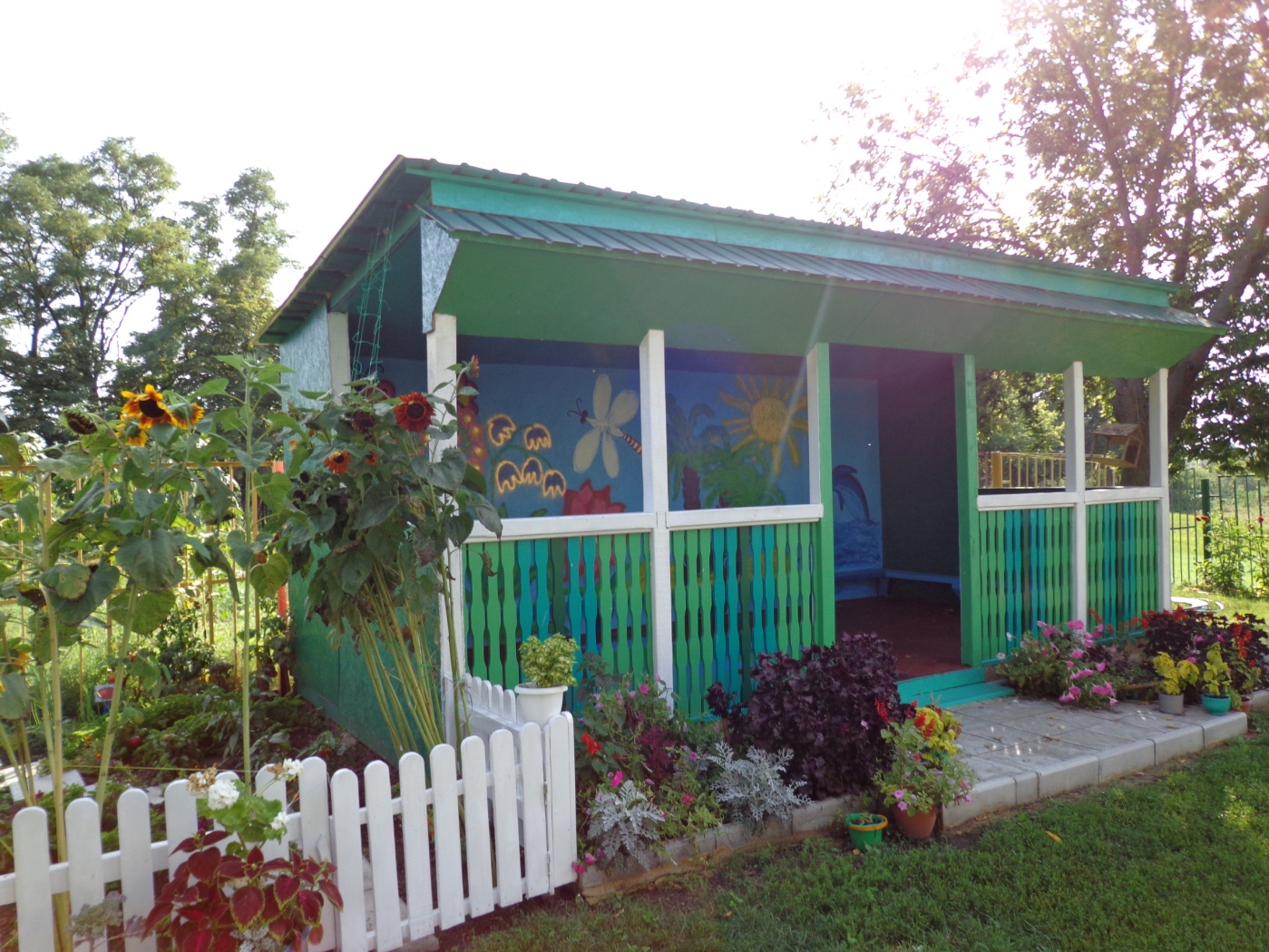 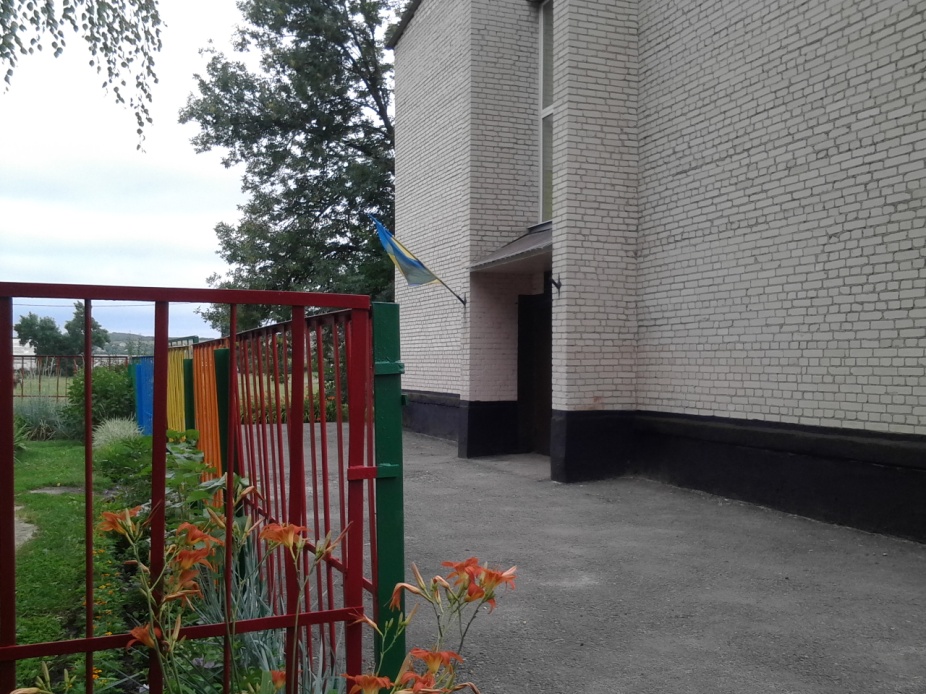 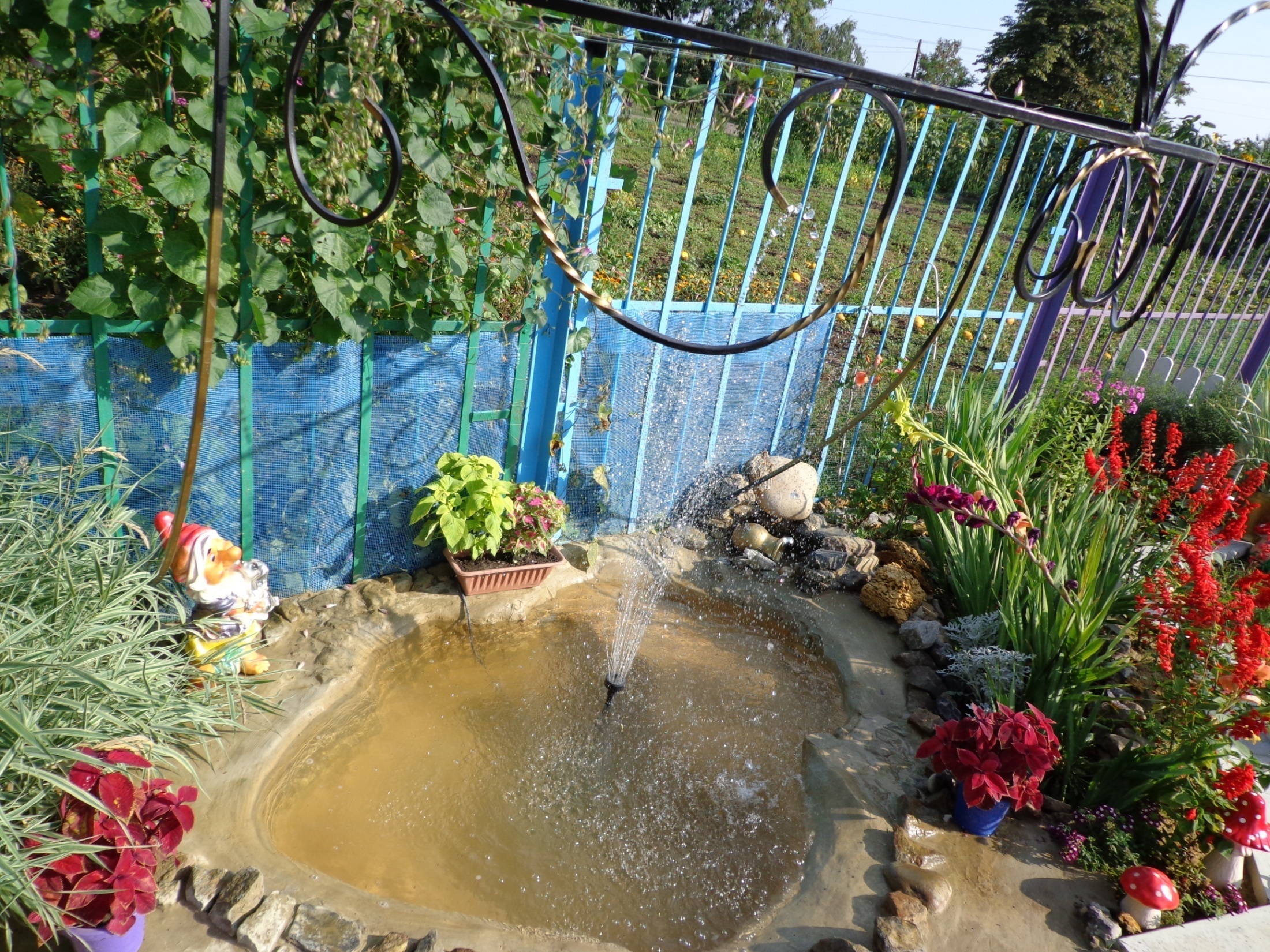 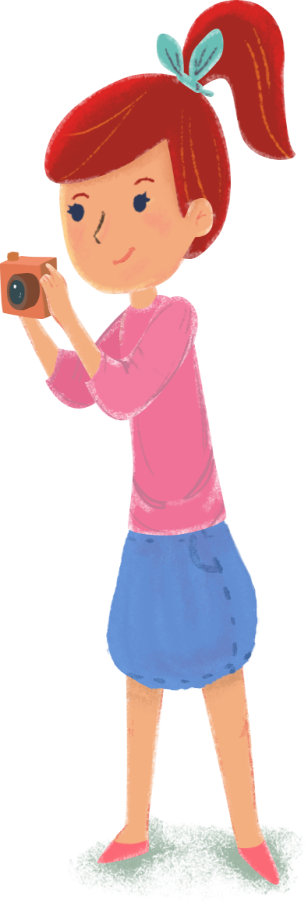 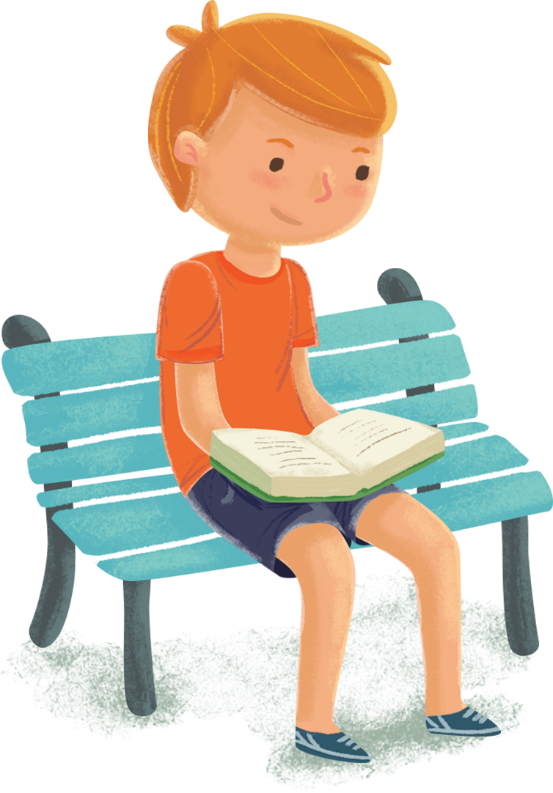 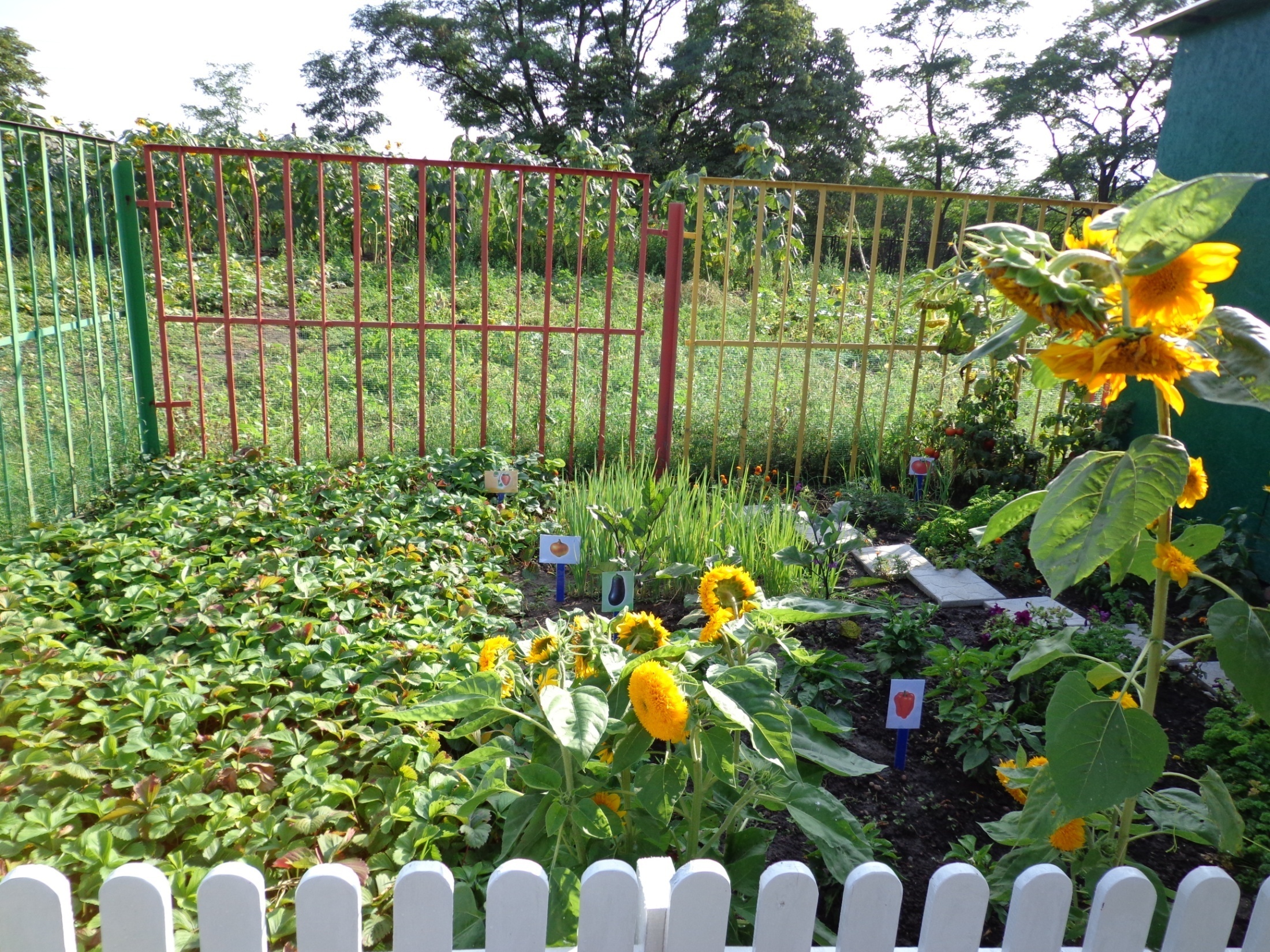 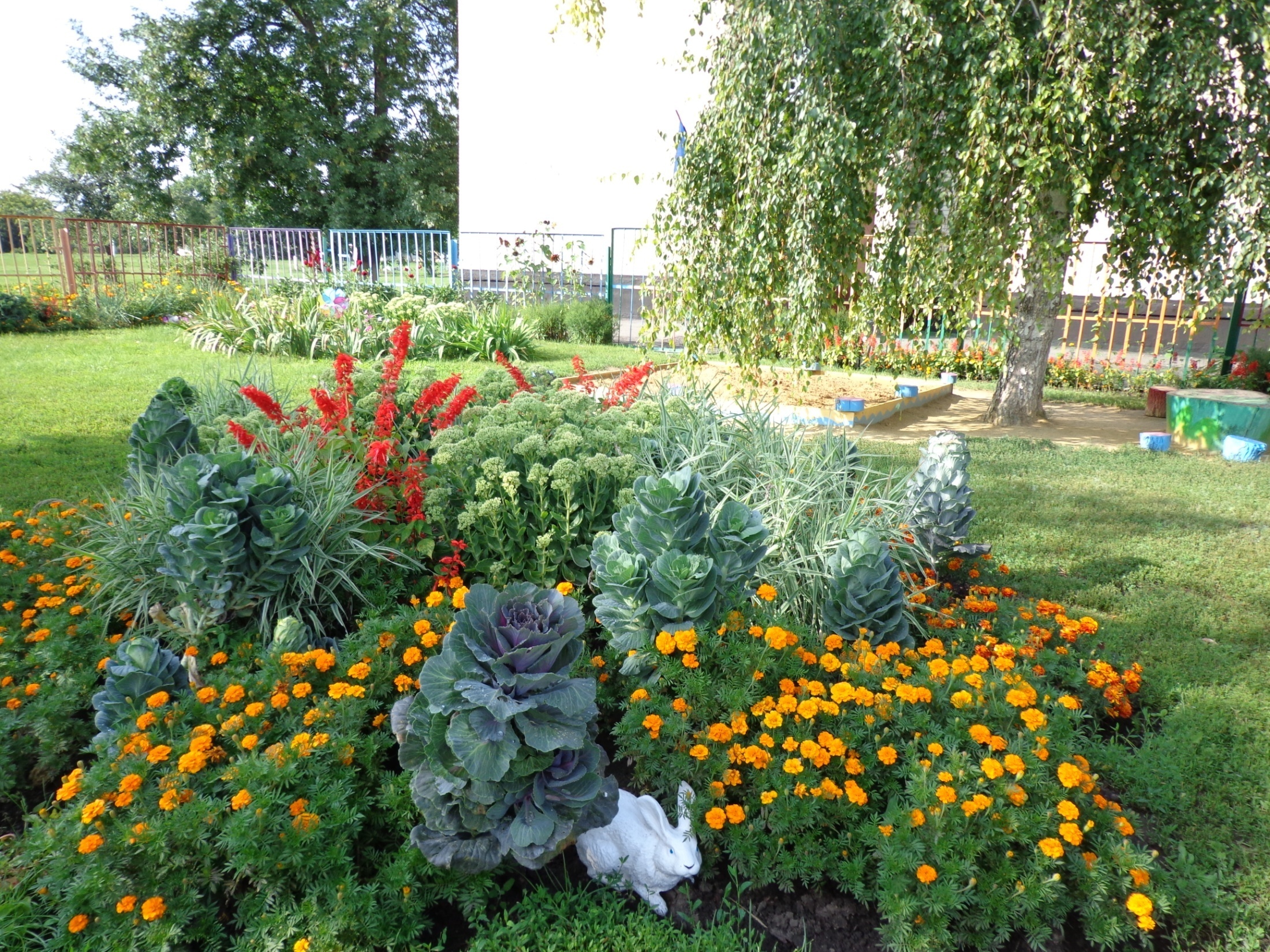 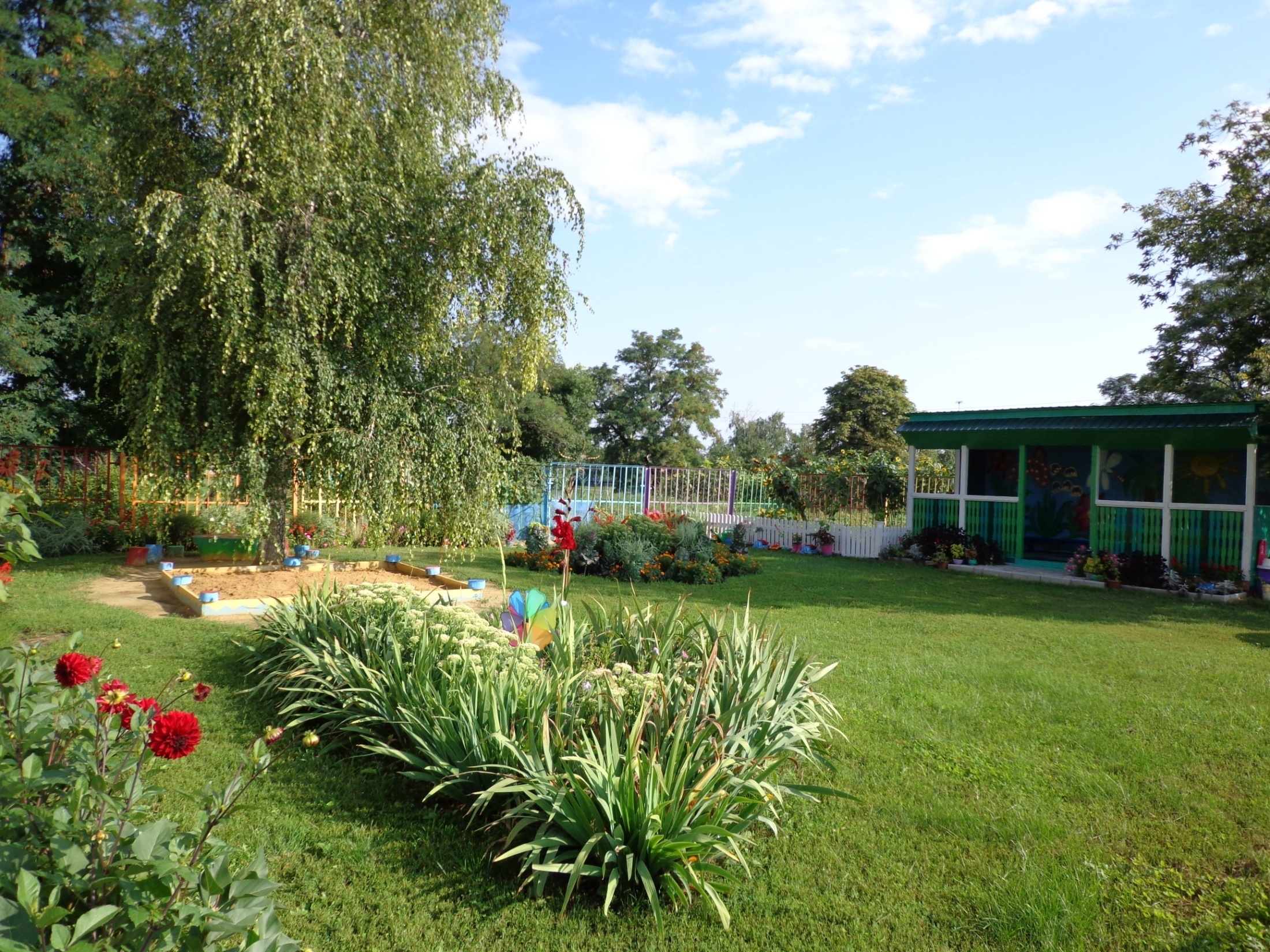 Педагогами складається єдиний спільний план, метою якого і є конкретизація роботи за трьома основними напрямками: робота з дітьми; взаємодія педагогів; співпраця з батьками.
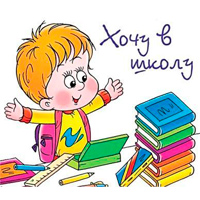 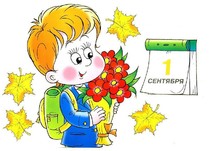 Робота з дітьми:
- екскурсії в школу; 
 - відвідування шкільного музею, бібліотеки; 
- знайомство та взаємодія дошкільнят з учителями та учнями початкової школи; 
- участь у спільній освітньої діяльності, ігрових програмах; 
- виставки малюнків і виробів; 
- зустрічі та бесіди з колишніми вихованцями дитячого саду (учні початкової та середньої школи); 
- спільні свята (День знань, посвята в першокласники, випускний в дитячому саду тощо) і спортивні змагання дошкільнят та першокласників; 
- участь у театралізованій діяльності; 
- відвідування дошкільнятами адаптаційного курсу занять, організованих при школі (заняття з психологом, логопедом, музичним керівником і ін фахівцями школи).
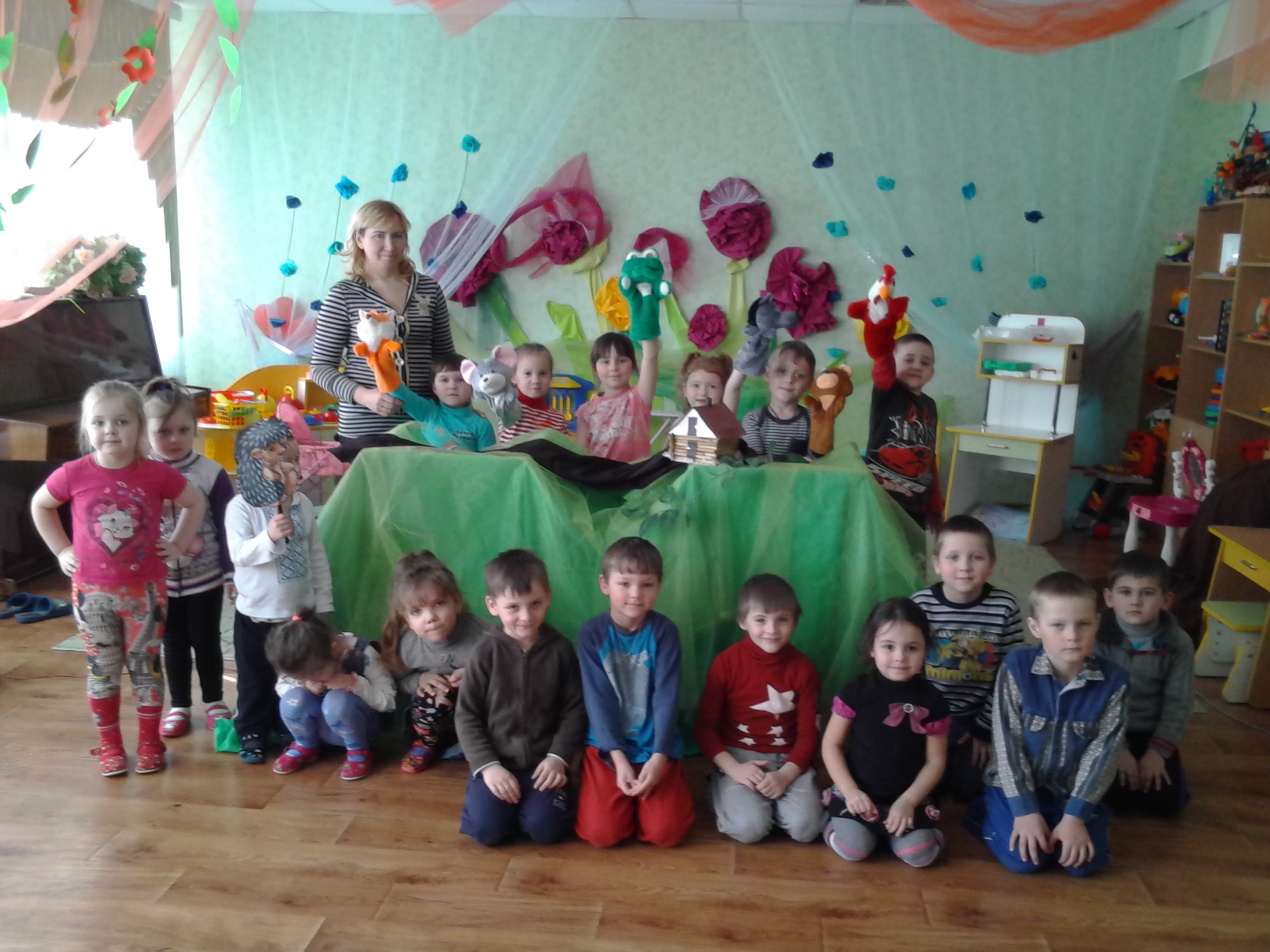 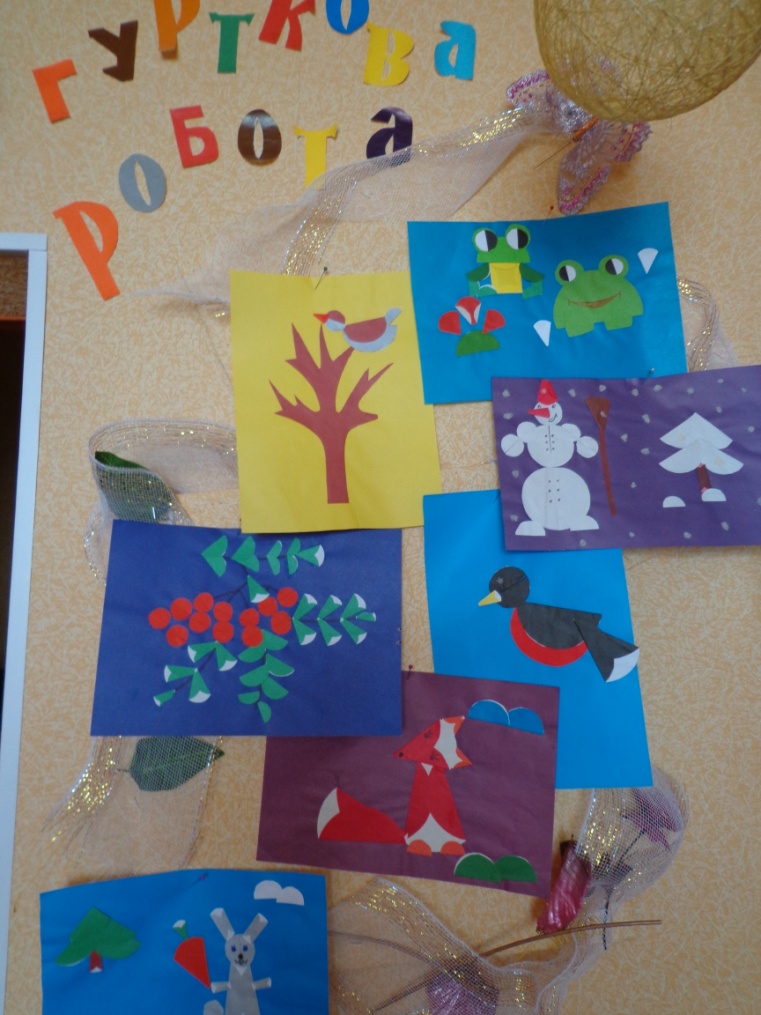 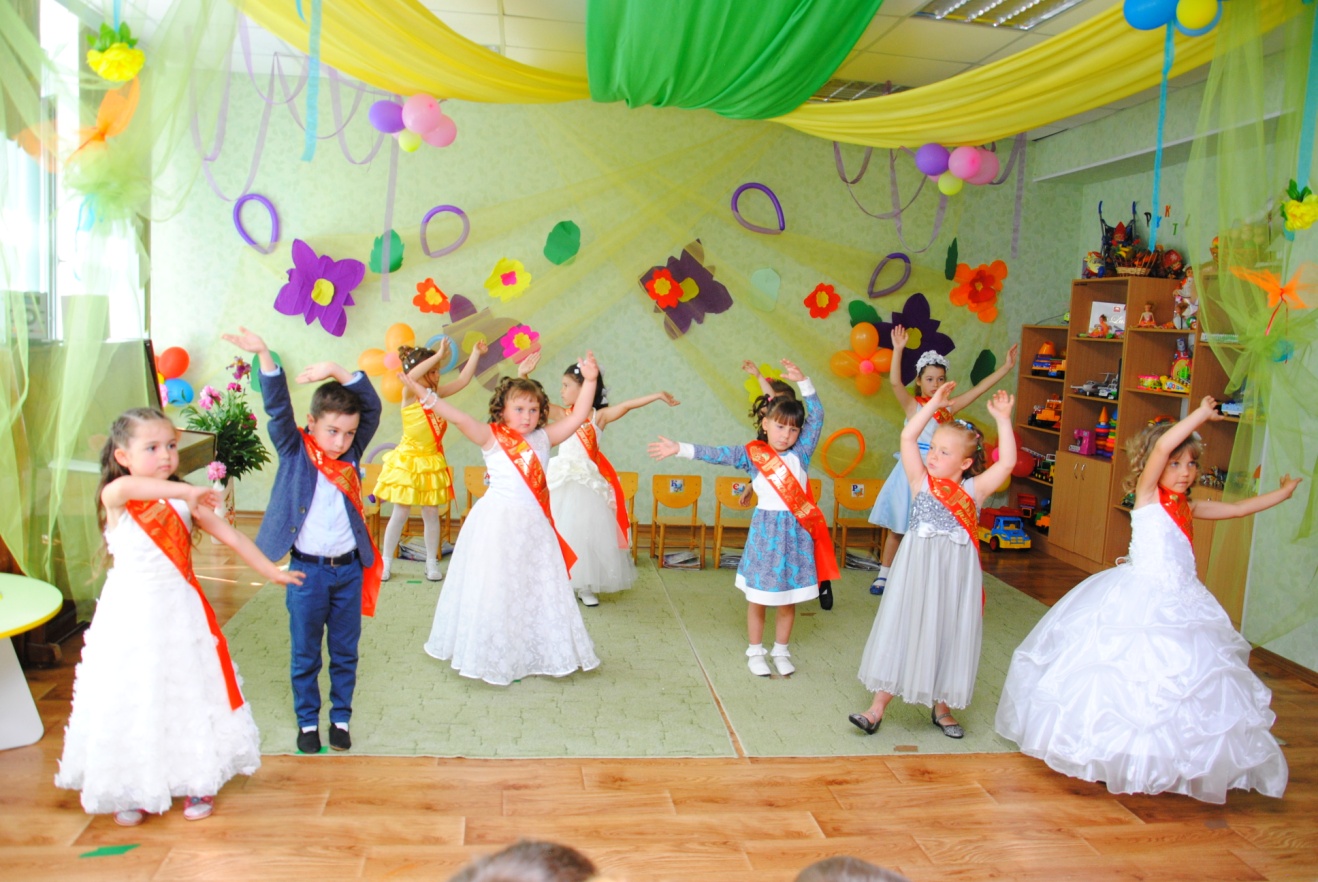 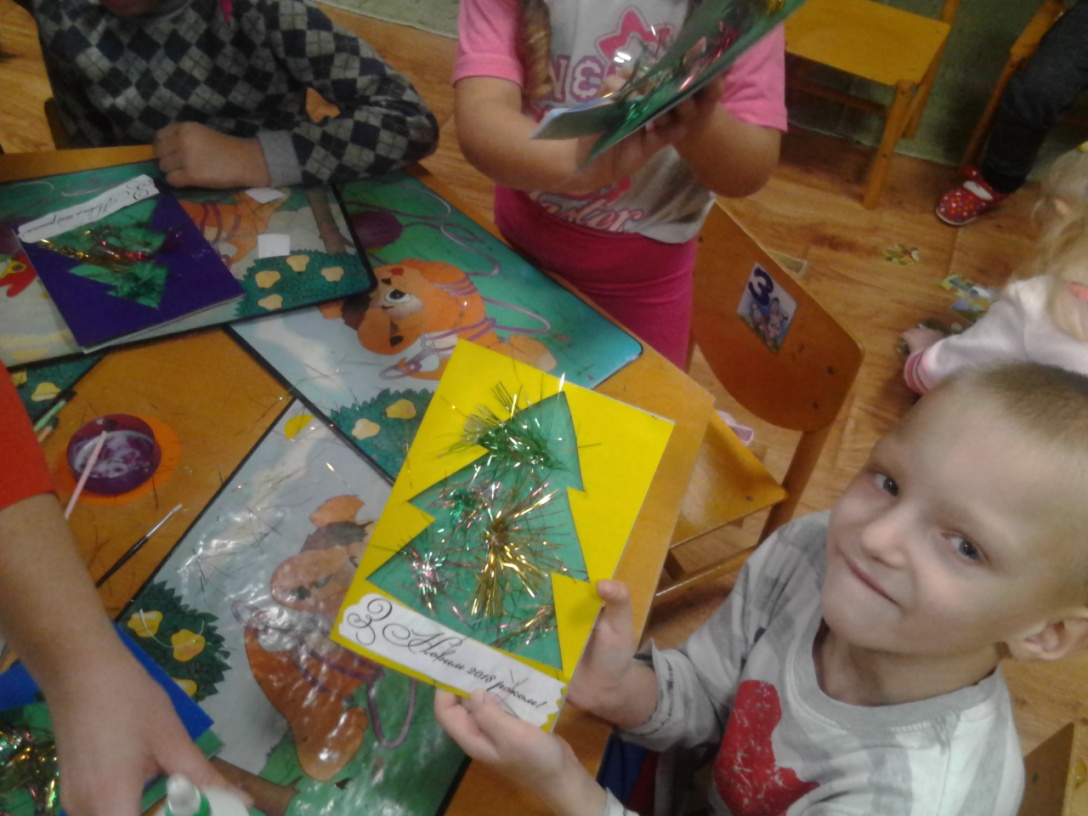 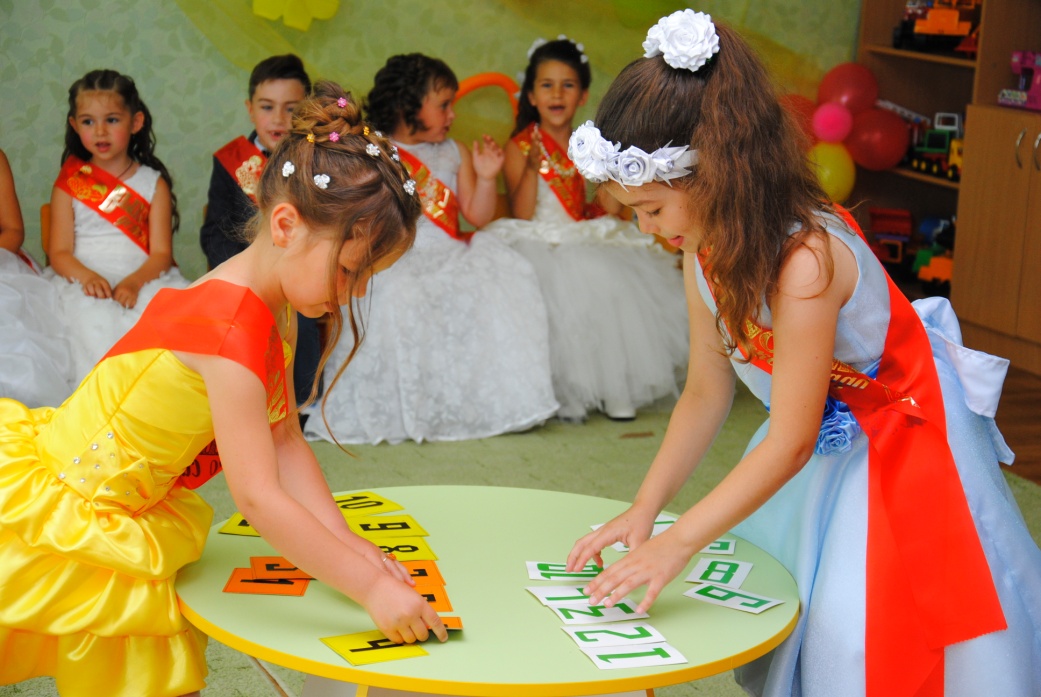 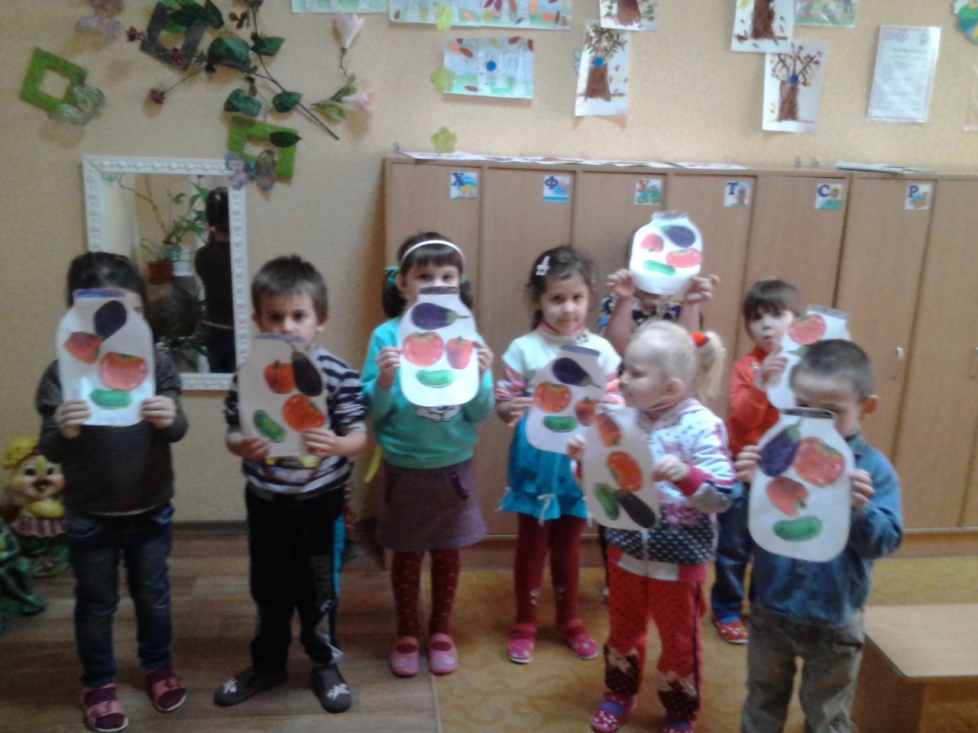 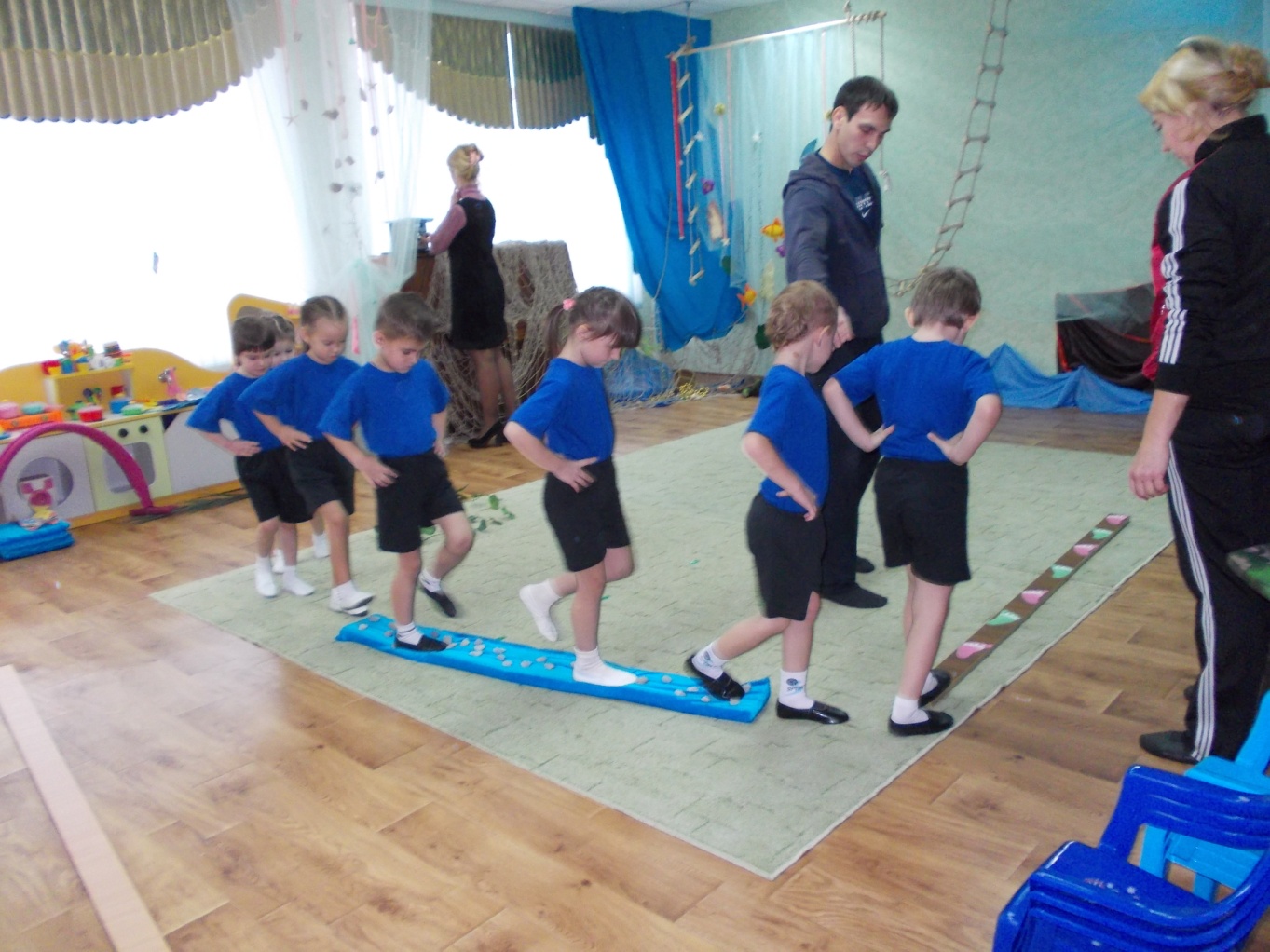 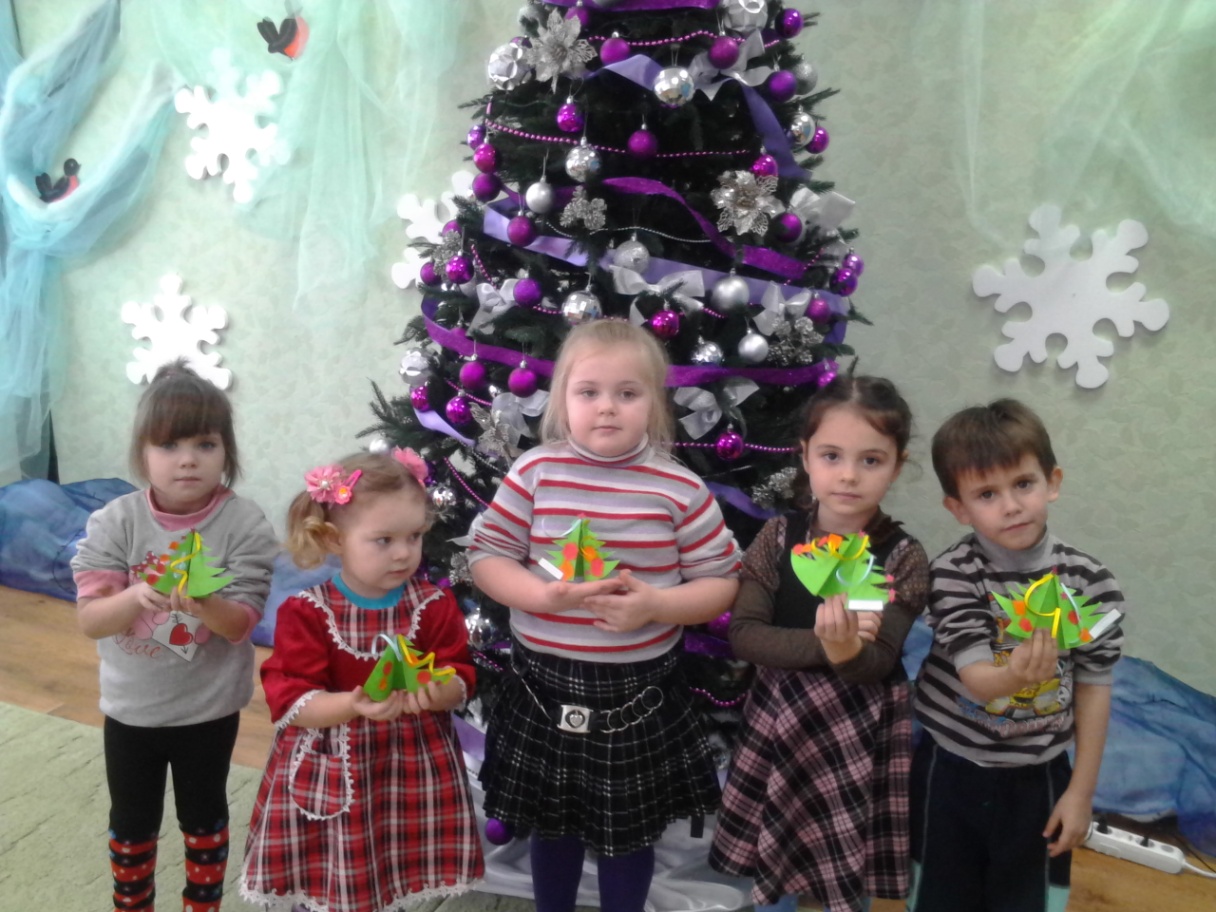 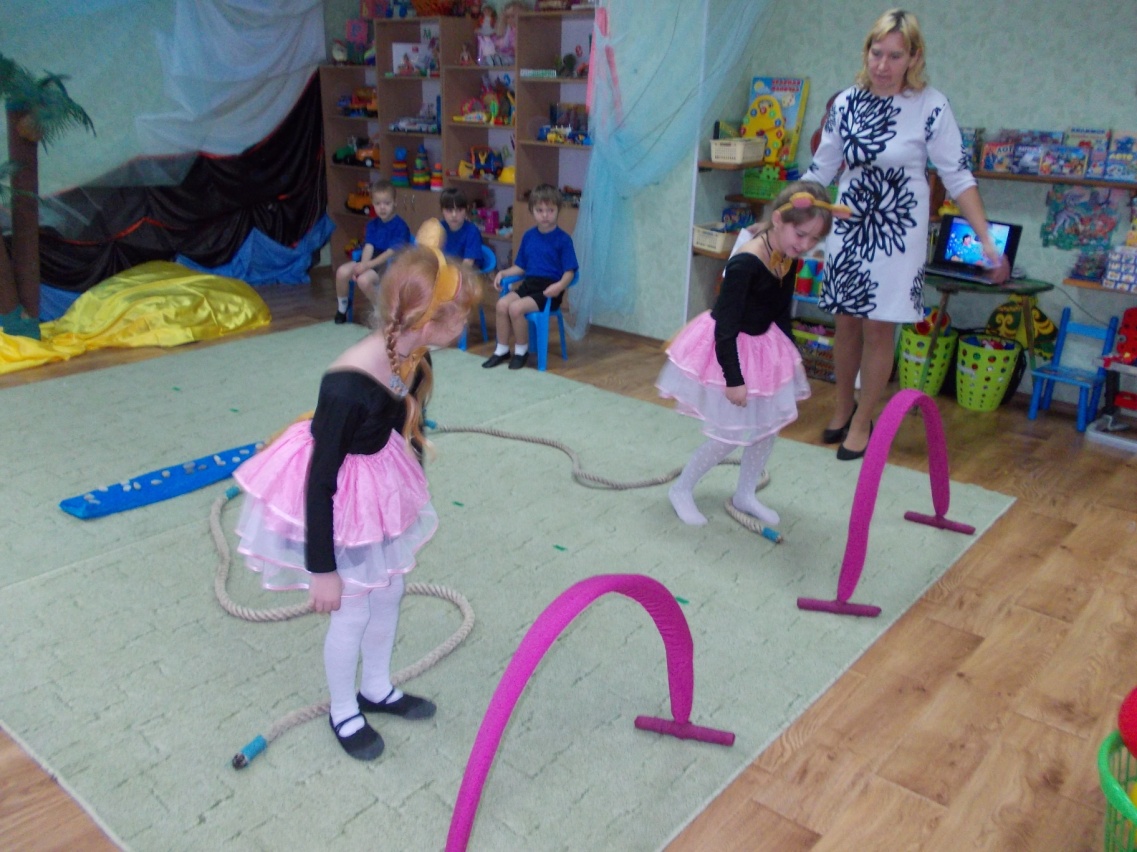 Взаємодія педагогів:
- спільні педагогічні ради (ЗДО і школа); 

 - семінари, майстер-класи; 

 - круглі столи педагогів ЗДО та вчителів школи; 

 - психологічні та комунікативні тренінги для вихователів та вчителів; 

 - проведення діагностики по визначенню готовності дітей до школи; 

 - взаємодія медичних працівників, психологів ДНЗ і школи; 

 - відкриті покази освітньої діяльності в ДОУ і відкритих уроків в школі;
 
 - педагогічні та психологічні спостереження.
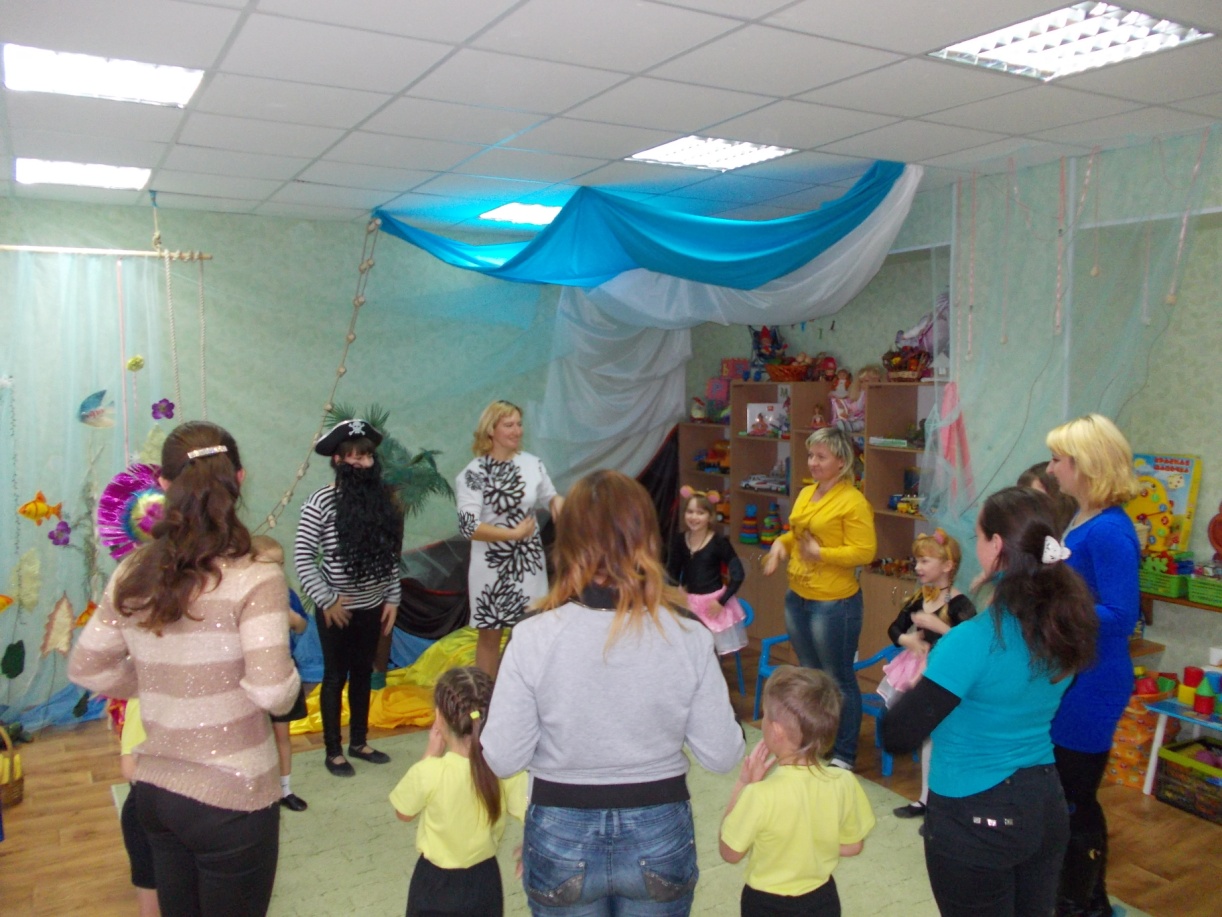 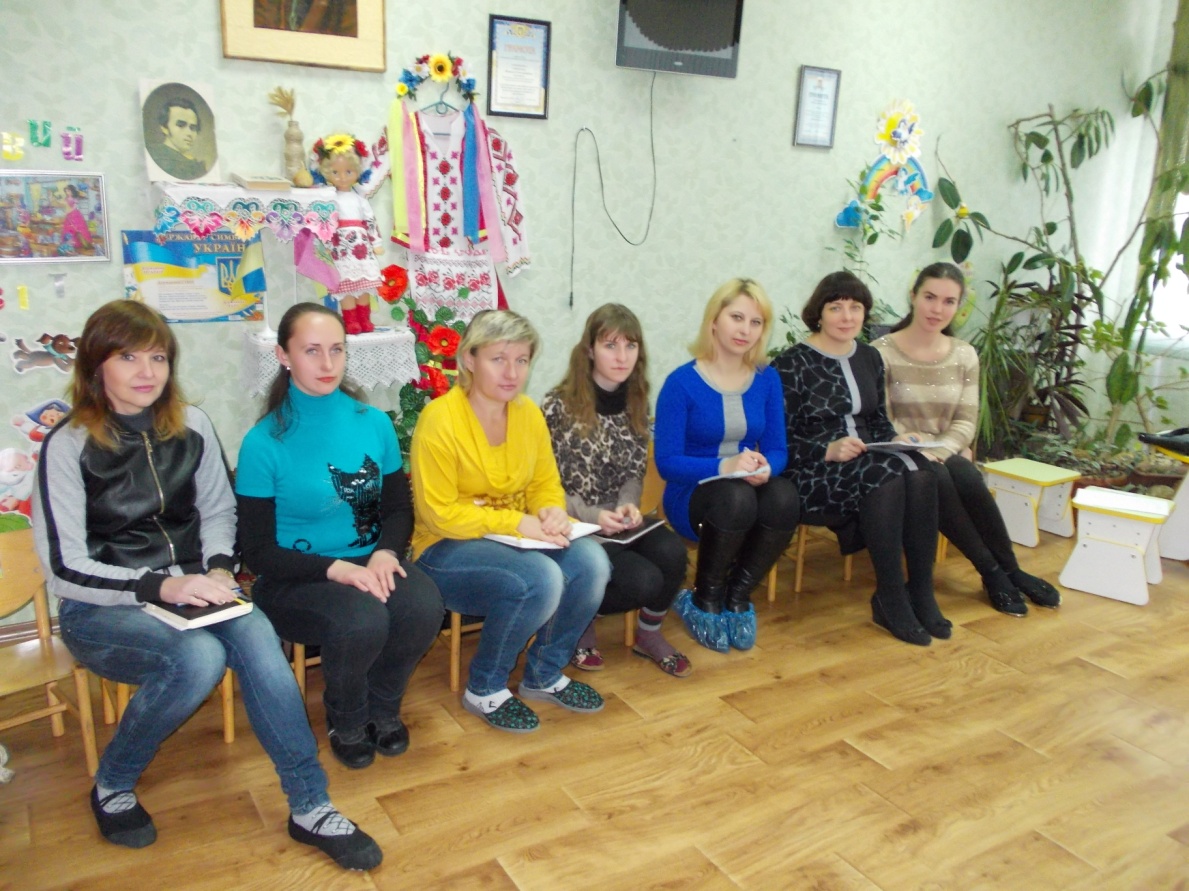 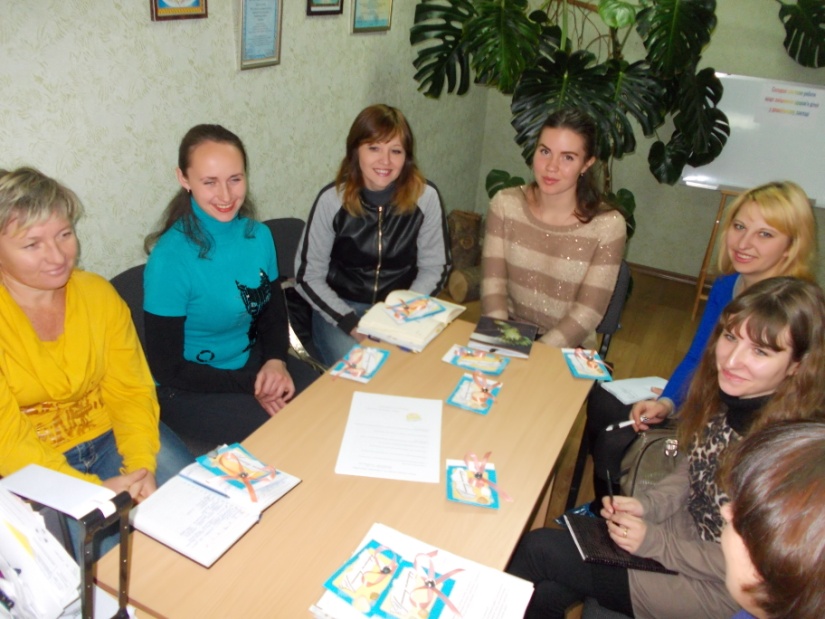 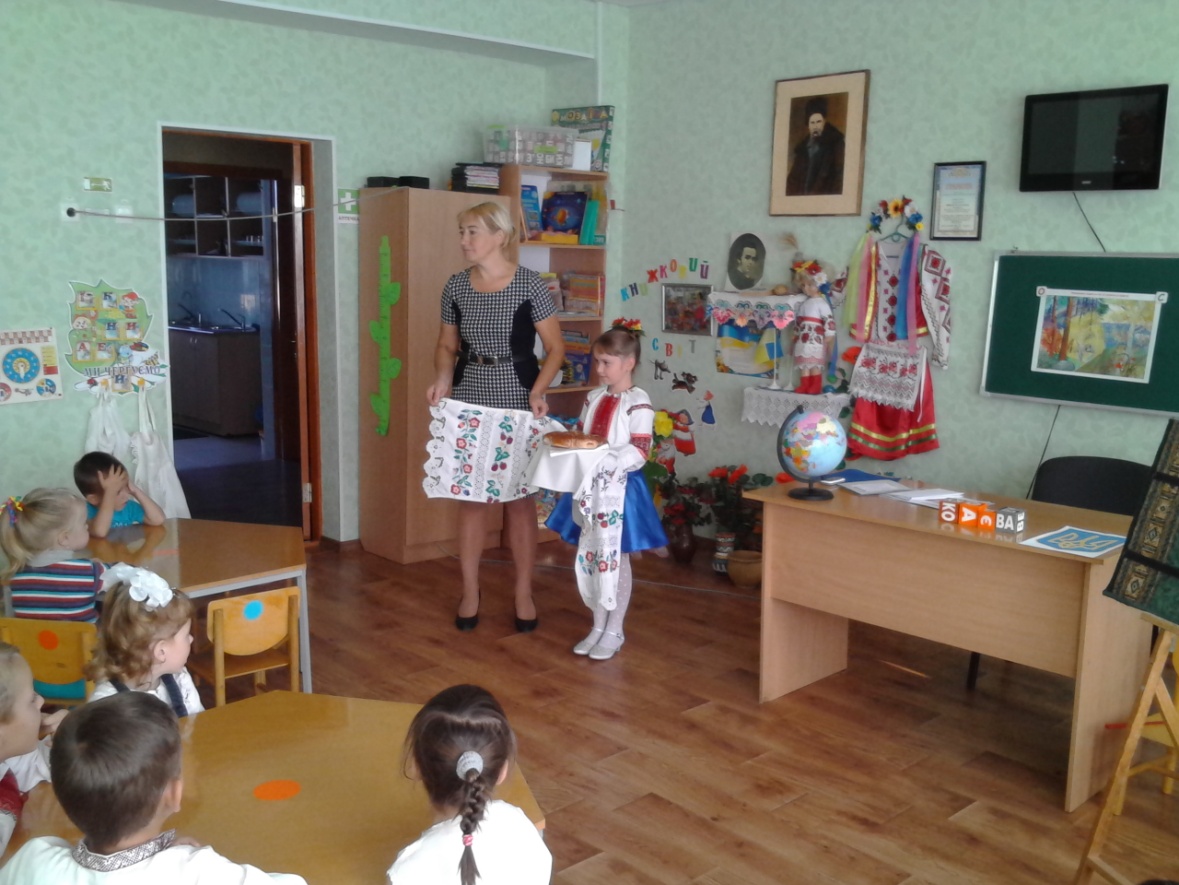 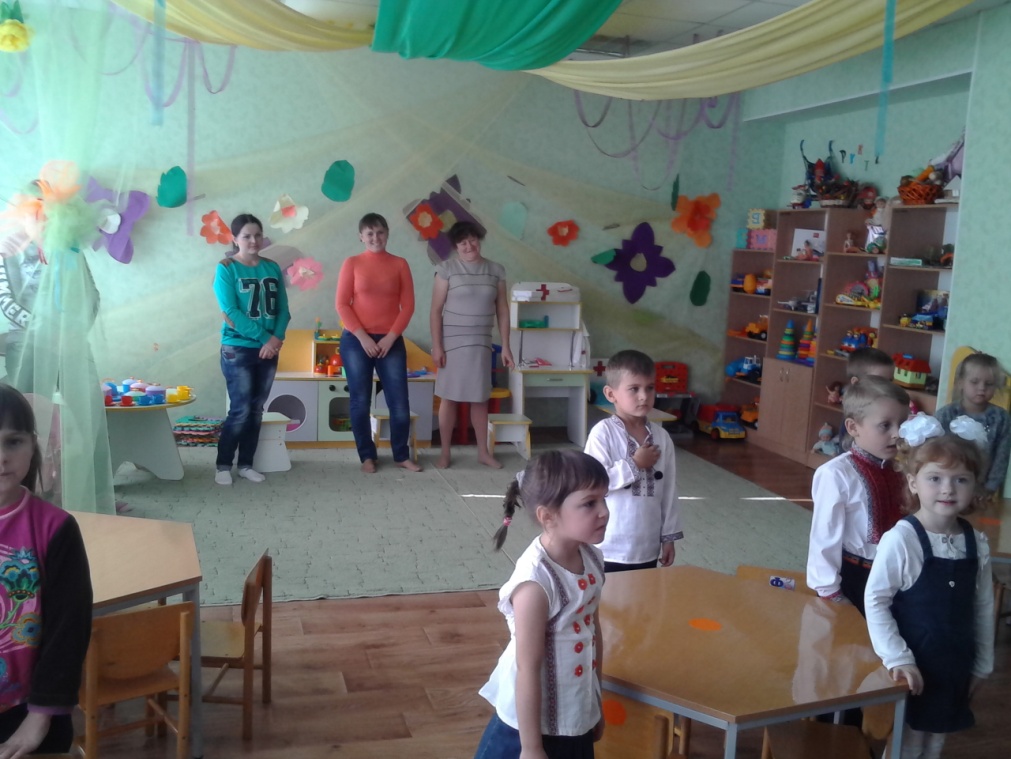 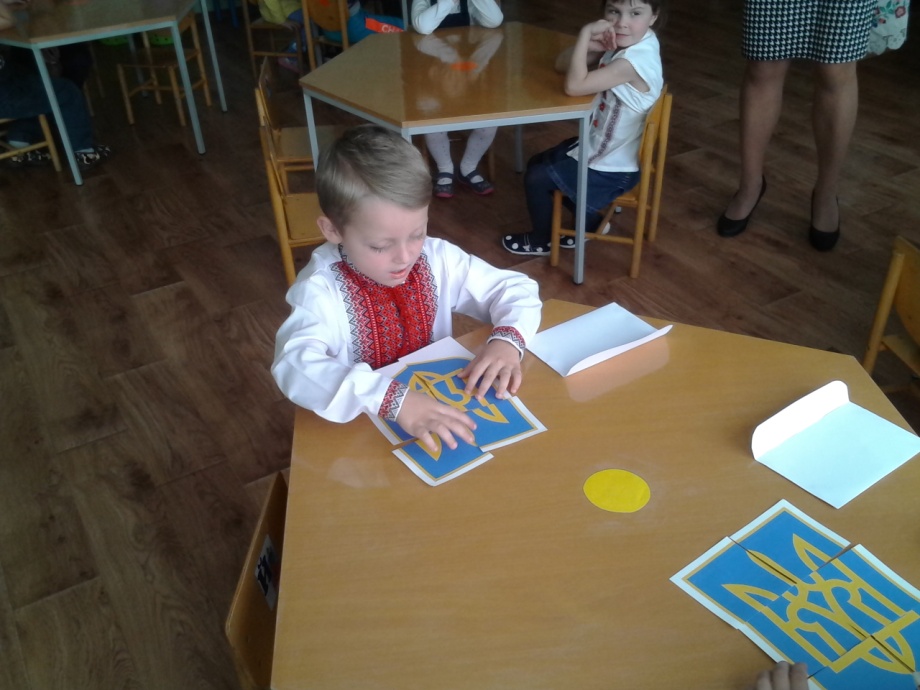 Співпраця з батьками:
- спільні батьківські збори з педагогами ЗДО та вчителями школи; 
 - круглі столи, дискусійні зустрічі, педагогічні «вітальні»; 
 - батьківські конференції, вечори запитань і відповідей; 
 - консультації з педагогами ЗДО і школи; 
 - зустрічі батьків з майбутніми учителями; 
 - дні відкритих дверей; 
 - творчі майстерні; 
 - анкетування, тестування батьків для вивчення самопочуття сім'ї напередодні шкільного життя дитини і в період адаптації до школи; 
 - освітньо-ігрові тренінги та практикуми для батьків дітей  преддошкольного віку, ділові ігри, практикуми; 
 - сімейні вечори, тематичні дозвілля; 
 - візуальні засоби спілкування (стендова матеріал, виставки, поштовий ящик питань і відповідей тощо); 
 - засідання батьківських клубів (заняття для батьків і для дитячо-батьківських пар).
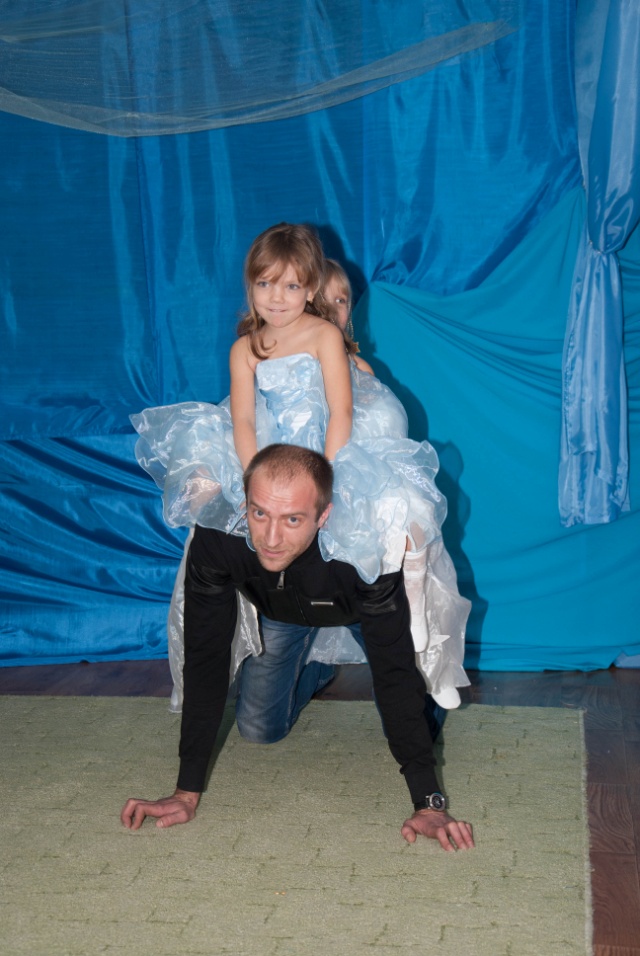 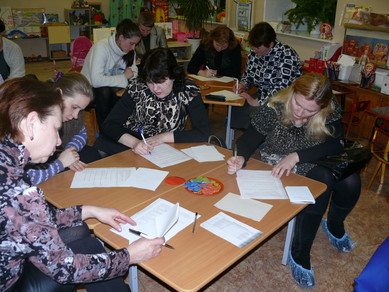 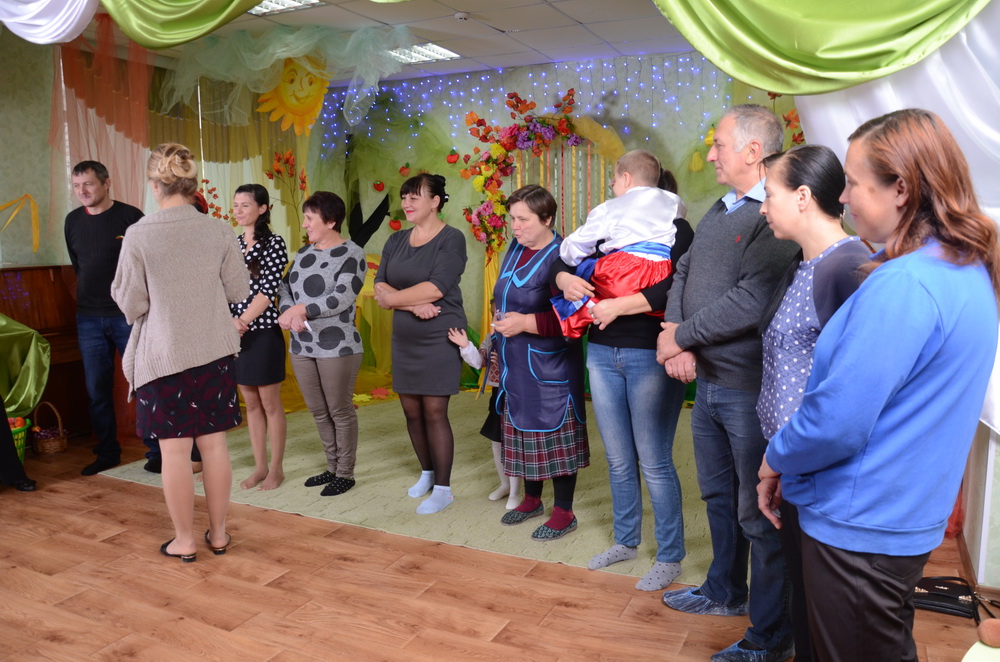 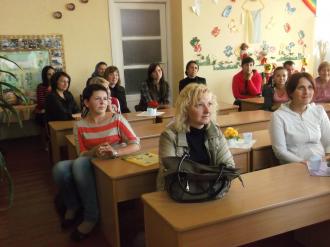 Тісна співпраця двох освітніх закладів, наступність в їх роботі дозволяє досягати високого рівня адаптації дітей – дошкільників до нових умов, до нового статусу школяра. 	Підсумком співпраці педагогічних колективів  в кінці навчального року є спільна педагогічна рада, де   аналізуються результати підготовки дітей до школи, помилки та упущення,  прогнозується  подальша співпраця школи та закладу дошкільної освіти.
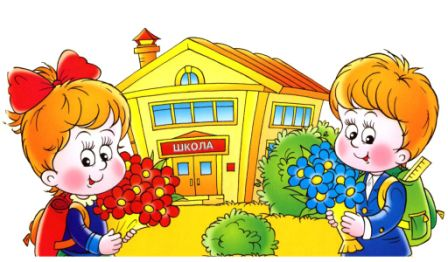 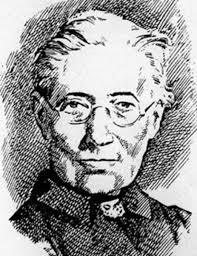 Велике слово – ШКОЛА! Це скарб найкращий кожного народу, це ключ золотий, що розмикає пута несвідомості, це шлях до волі, до науки, до добробуту. У вселюдському житті тільки той народ і бере перемогу, який має 
найкращу школу.
										Софія Русова
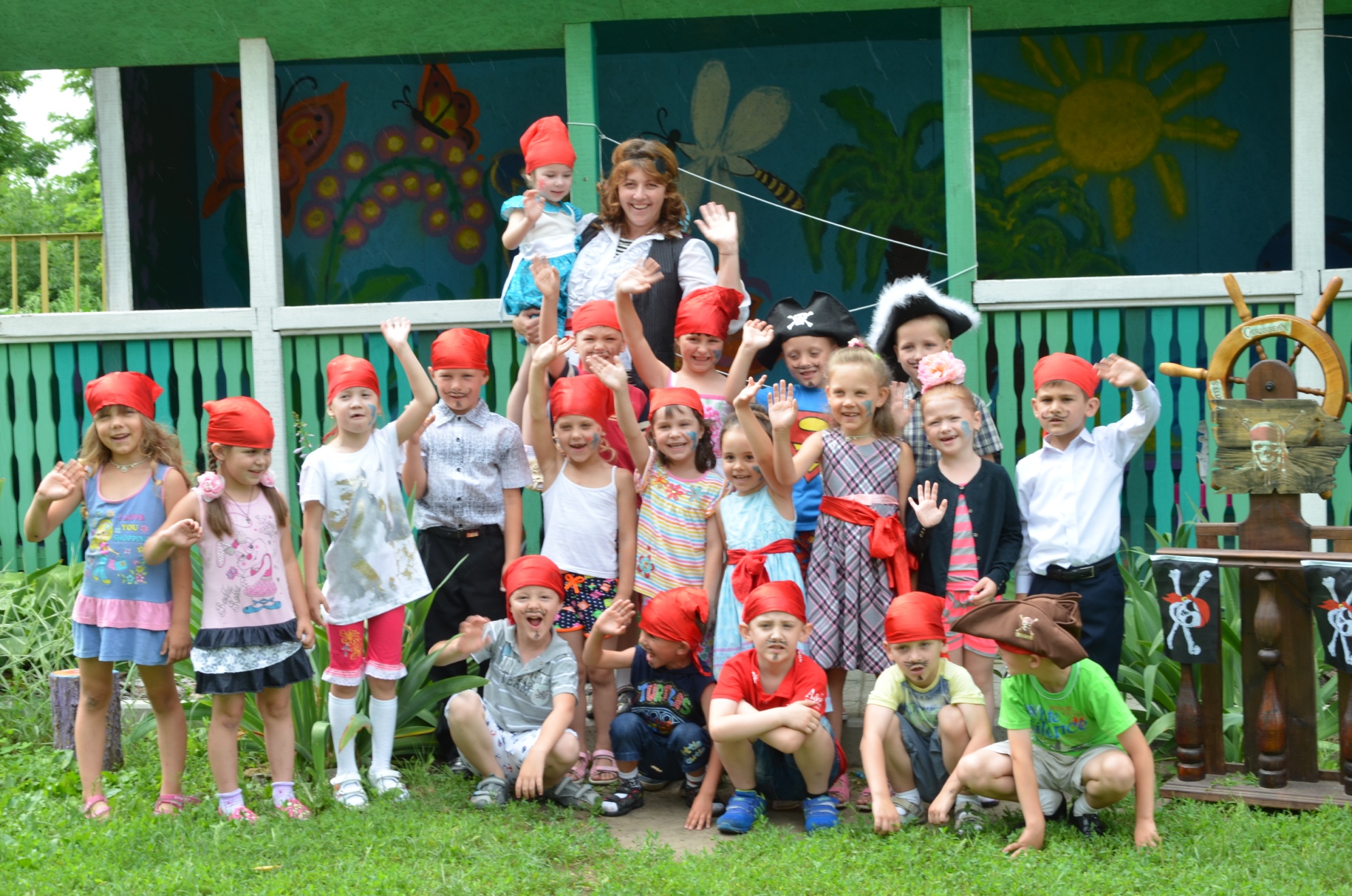 Дякую за увагу!